Disaster Planning in a Child Care Setting
Laura Varnell M.Ed.
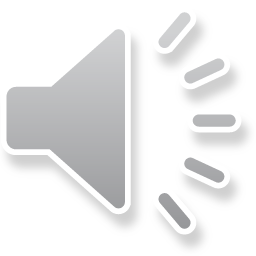 Learning Objectives
Understanding the importance of a disaster and emergency plan in child care setting 
Discovering what disasters and emergencies you should plan for in a child care center
Recognize what emergency/disaster drills your center should practice and how often
Recognizing your role in emergencies and disasters
Communicating to parents your plan
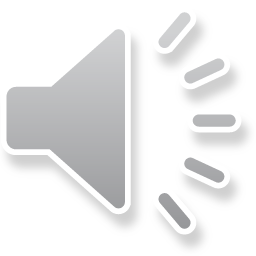 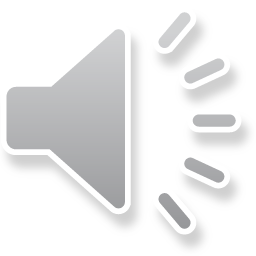 What is an emergency and a disaster?
Webster’s Dictionary (1998), there is a definite difference between an emergency and a disaster. An emergency is “a sudden, urgent, usually unexpected occurrence requiring immediate action”. A disaster is “a major catastrophic (great misfortune) event, especially one occurring suddenly and causing great damage”.
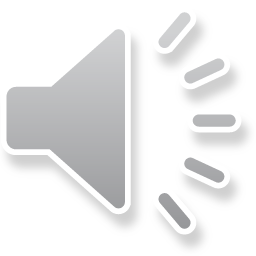 Why have emergency/disaster plans?
Having a plan will help you prepare
By brainstorming with staff issues/events that could turn into an emergency or a disaster
It helps parents know what the policies and procedures are in the event of an emergency/disaster
Can occur at any time, we must be ready
Identify emergency situations
Be equipped to handle them quickly and appropriately
Emergency preparedness before, during and after is essential
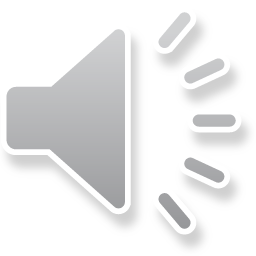 Activity 12: Risk Assessment
Complete a risk assessment for your school
What do you think are the biggest risks?
Why?
Make sure your emergency plans include very detailed plans for the areas that have the biggest risks
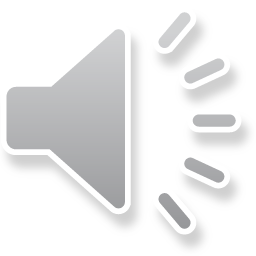 What emergency/disaster training is needed?
Handling urgent medical care or threatening incidents
CPR & First Aid
Emergency evacuations
Disaster Drills
Handling seizures
Handling asthma
Handling food allergies
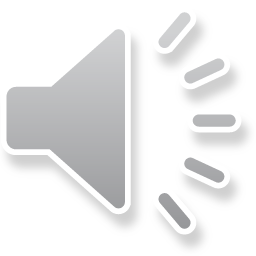 Staff Are Educated to Know:
Program’s emergency/disaster plan
Personal role in plan & responsibilities before, during, & after disaster- be specific
Safe actions to take in event of a fire or earthquake 
Reducing hazards in environment
Controlling utilities
How to care for children after emergencies/disasters
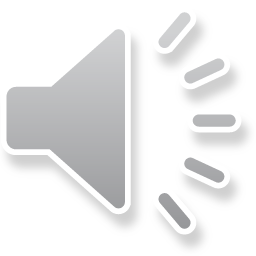 Emergencies Drills Include:
Fire (required)
Tornado (required)
Lockdown or Lockout (required)
Bus Evacuation
Allergy or Severe Medical Issue (emergency care plans on file)
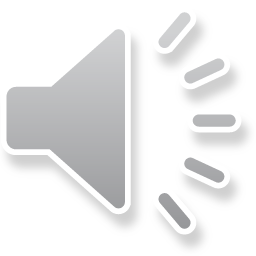 Informing the Parents Before an Emergency/Disaster
All centers should have posted and in their parent handbook, the name and location of the place you would relocate to if there is and emergency/disaster.
Make sure to include the physical address, phone number, and the major cross streets.
Remind parents of this information several times throughout the year
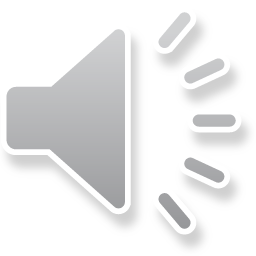 Parents are Educated to Know:
The program’s plan, including care provided to children in all circumstances
The location of relocation
How the center will communicate with them if there is an emergency
The center’s plan for reunification
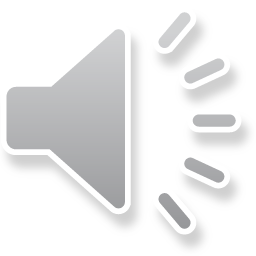 What  Numbers Do I Take with Me if we Relocate?
Emergency Numbers:
Parent Contact Numbers
911 (Police, Fire, Medics)
Poisoning Hotline
Licensing
Gas and Electric Company
Insurance Company
Radio or TV Station where you could post information to parents
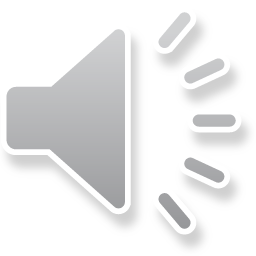 In-House Emergencies
All staff should be trained to know:
Where fire extinguishers are located
Gas Shut Off
Electrical Shut Off
Water Valve Shut Off
Location of Carbon Monoxide Detector
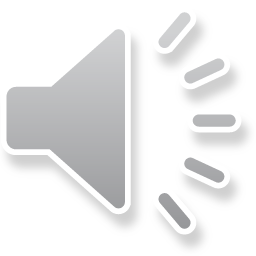 Emergency Kit Supplies
Rolling Suitcase or bag labeled for easy identification, containing: 
Emergency forms for students and staff
“Rescue” medications with authorization forms
First Aid Kit
Flashlight & Batteries
Whistle
Bottles or Gallons of water
Age-appropriate snacks/infant formula
Paper cups &/or infant bottles 
Tarp or ground cover & emergency blankets
Tissues or toilet paper &/or wipes & diapers, as needed 
Plastic bags 
Age-appropriate time passers (books, crayons, paper, etc…)
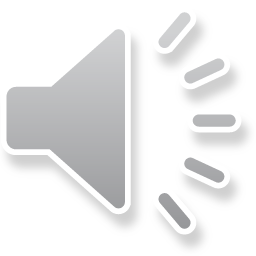 Bomb Threats
Note the following:
Exact time of call
Exact words of caller
Caller’s voice characteristics (tone, male/female, young/old, etc.)
Background noise

Do not touch any suspicious packages or objects.
Avoid running or anything that would cause vibrations in building.
Avoid use of cell phones and 2-way radios.
Confer with police regarding evacuation.  If evacuation is required, follow EVACUATION procedures.
Most Bomb Threats are not called into a child care center but may be called into a local school or business causing the center to go into lockdown or evacuation
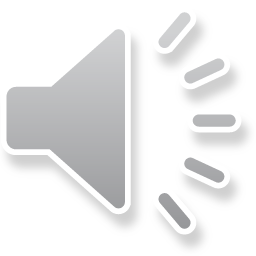 Emergency Evacuations/ Gas Leak
Work with local fire department or as company to determine if a gas leak is a possibility- often times it is not in our building but in a nearby location
Take emergency kits and relocate to off-site evacuation place
Call parents to pick-up children
Make sure that parents know how they will know if program reopens the following day
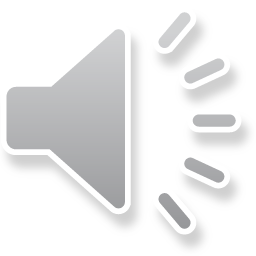 Dangerous Person
If the person is in building:

 Try to isolate the person from children and staff.
 Do not try to physically restrain or block the person.
 Remain calm and polite; avoid direct confrontation.
 Attempt to call or have a staff member call 911.
 Have classes go into lockdown mode
 Have a “secret” code or word at your center
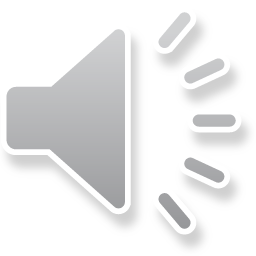 Dangerous Person
If Children are Outside and dangerous person is outside: Quickly gather children and return to classrooms and initiate lockdown procedures. If this is not possible, evacuate to designated evacuation site.
If dangerous person is outside, quickly have children go into lock down mode and call 911, stay away from all windows
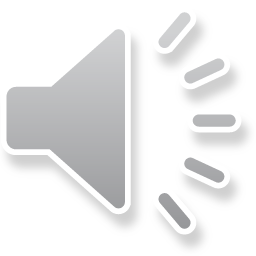 Fire
Activate fire alarm or otherwise alert staff that there is a fire (yell, whistle). 
Evacuate the building quickly and calmly:
If caught in smoke, have everyone drop to hands and knees and crawl to exit.
Pull clothing over nose and mouth to use as a filter for breathing.
If clothes catch fire, STOP, DROP, & ROLL until fire is out.
Take attendance sheets and emergency forms, if immediately available.
Have staff person check areas where children may be located or hiding before leaving building.
Gather in meeting spot outside and account for all children, staff, and visitors.
Call 911 from outside of building.
Do not re-enter building until cleared by fire department.
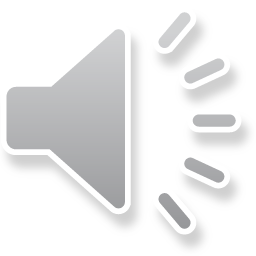 Flood
If flooding is in area:
Determine if program should be closed.- how are we notifying parents of any closures?
Notify parents/guardians to pick up or not drop off children if program is to be closed.
Monitor radio for storm updates and any emergency instructions.
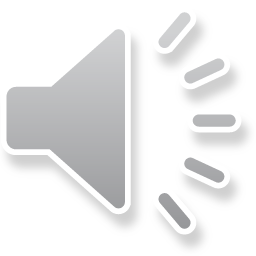 Flood
If site is in (imminent) danger of being flooded:
Escort children to designated meeting spot.
Search all areas, including bathrooms, closets, playground structures, etc., to ensure that all have left the building.
Account for all children, staff, and visitors.
Leave note at program site indicating where you are going.
EVACUATE to safe location on higher ground
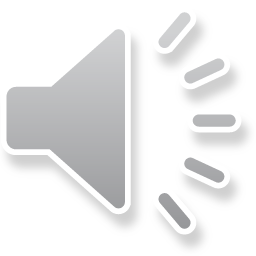 Heatwave
Limit outdoor play when heat index is at or above 90°F. This includes field trips.
Ensure everyone drinks plenty of water.
Remove excess layers of clothing. (Encourage parents/guardians to dress children in lightweight, light-colored clothing.)
Keep movement to a minimum.
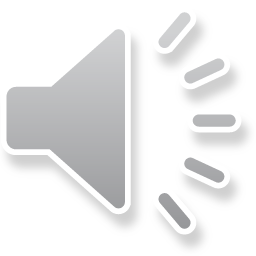 Heatwave
Heat Exhaustion:
cool, moist, pale, or flushed skin
heavy sweating
headache
nausea
dizziness
exhaustion
normal or below normal body temperature
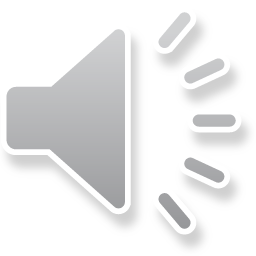 Heatwave
Heat Stroke:
very high body temperature (>102ºF axillary)
hot, red skin either dry or moist from exercise
changes in consciousness
weak rapid pulse
rapid, shallow breathing
vomiting
Call 911 immediately and take steps to cool person down.
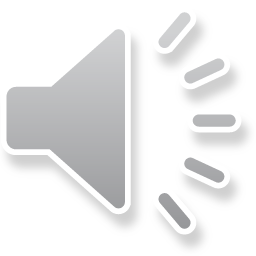 Wildfires
Determine if your program should open or close early
Stay tuned to local news and weather for updates
Keep children indoors if air quality is poor
Keep a very close eye on children with asthma
Ensure that all windows are closed and locked
Make sure parents know how they will know if the program closes
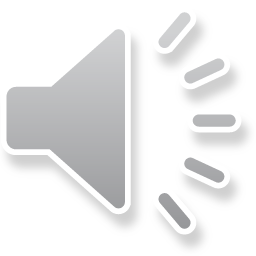 LOCKDOWN
Lock outside doors and windows. 
Close and secure interior doors.
Close any curtains or blinds.
Turn off lights.
Keep everyone away from doors and windows. Stay out of sight, preferably sitting on floor.
Bring attendance sheets, first aid kits, pacifiers and other comforting items, and books to lockdown area, if possible.
Maintain calm atmosphere in room by reading or talking quietly to children.
If phone is available in classroom, call 911 to ensure emergency personnel have been notified.
Remain in lockdown until situation resolved.
Notify parents/guardians about any lockdown, whether practice or real.
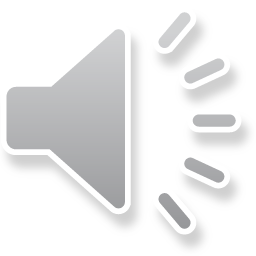 Kidnapped Child
Call 911 with:
Child’s name and age
Address of program
Physical description of child
Description of child’s clothing
Medical condition of child, if appropriate
Time and location child was last seen
Person with whom child was last seen. 
Have child’s information, including photo, available for police when they arrive.  Parent(s)/guardian(s) should be contacted by police to explain situation.
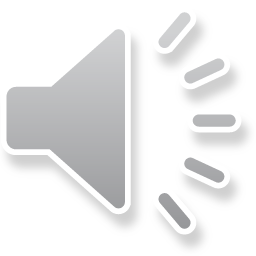 Preventing Kidnapping
Do not release child to anyone other than parent, guardian, or designated emergency contact.
Call 911 if adults or children express concern about a person at or near program site.
Encourage parents and guardians to make you aware of any custody disputes, which may put child at risk for kidnapping.
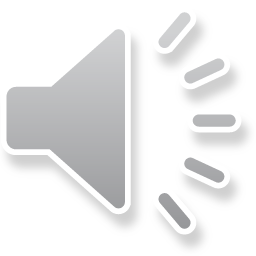 Missing Child
Search program site, including all places a child may hide- inside and outside
Search field trip location and all buses or vans
Contact parent(s)/guardian(s) to determine if child is with family.
Call 911 with:
Child’s name and age
Address of program
Physical description of child
Description of child’s clothing
Medical condition of child, if appropriate
Time and location child was last seen
Person with whom child was last seen.
Have child’s information, including photo, available for police when they arrive.
Continue to search in and around site for child.
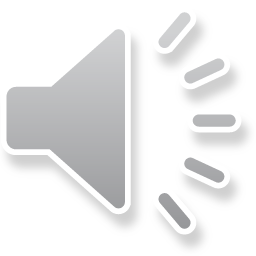 Medical Issue or Allergy
Make sure any child that has a known medical condition or allergy, has a care plan on file that is signed by their Doctor before enrollment or once the need is determined
Food or Medical Allergy- determine the source, follow any instructions from the doctor, and call 911
Medical Emergency- call 911, try and determine the cause, stay calm, call the parent, and stay with the child until help arrives
Call licensing anytime a child has received medical care while at your center for any reason
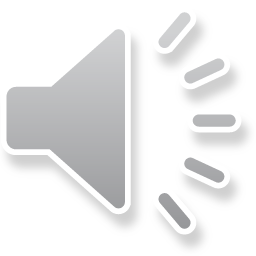 PANDEMIC FLU/CONTAGIOUS DISEASE
Wash hands well and often.
Remind parents and guardians that emergency contact information must be current and complete.
Enforce illness exclusion policies for children and staff - insist that sick children and staff stay home or go home.
Have and follow a plan to keep ill children away from well children while they are waiting to go home.
Keep an illness log of sick children and staff - those sent home and those kept at home
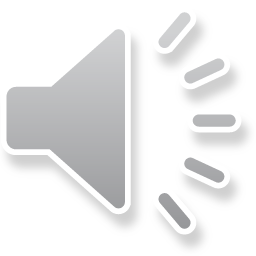 PANDEMIC FLU/CONTAGIOUS DISEASE
Close rooms as necessary due to staff illness (to maintain safe ratios).
Reinforce teaching about good respiratory etiquette:
		▪ Use a tissue (or a sleeve, in a pinch) to catch a              			sneeze or cough.
		▪ Throw used tissues in a hands-free trash can.
		▪ Wash your hands after using a tissue or helping a 			sick child.
Monitor local and state Public Health websites and other news media for  current pandemic flu status information, recommendations, and instructions.
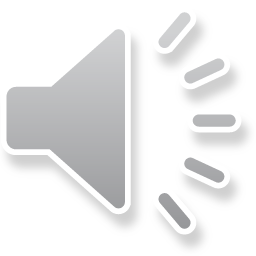 POWER OUTAGE
Determine why power is out.  
If severe weather caused outage:
Take out flashlights. (Do not use candles or any alternate lighting source with a flame.) 
Account for all children, staff, and visitors.
Report power outage to power company on hard-wired phone

Do not call 911, except to report an emergency.
Turn off or disconnect any appliances, electrical equipment, or electronics that were in use.
Leave one light on to indicate when power returns.
Keep refrigerator and freezer doors closed.
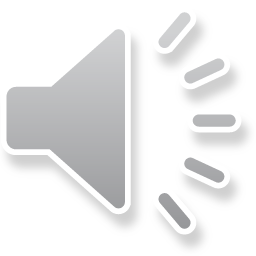 SEVERE STORM
Be aware of any STORM WATCH:  storm may affect area
 STORM WARNING:  storm will soon be in or already is in area
Determine if program should be closed.
Notify parents/guardians to pick up or not drop off children if program is to be closed.
Monitor radio for storm updates and emergency instructions.
Use telephone for essential communication only.
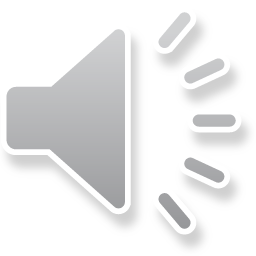 Severe Storm/Tornado/Large Hail
Gather everyone inside.
 Close doors and close and lock windows.
 Gather all children, staff, and visitors in room(s) with fewest doors and windows toward center of building. Have them duck and cover their heads.
 Bring attendance sheets, first aid kits, and emergency supplies.
Account for all children, staff, and visitors.
Close off non-essential rooms. Close as many interior doors as possible.
Seal off windows, doors, and vents as much as possible.
Monitor radio for information and emergency instructions.
Phone out-of-area emergency contact.
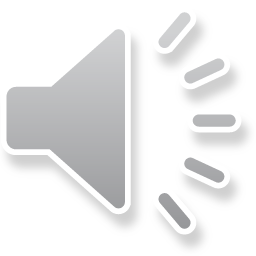 Conclusion
- Review your school’s current emergency plan.

-You can continue on and complete the Nutrition and Physical Health in Young Children module.
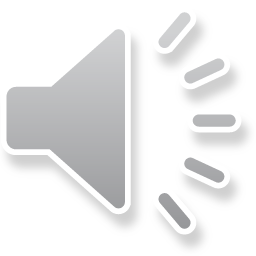